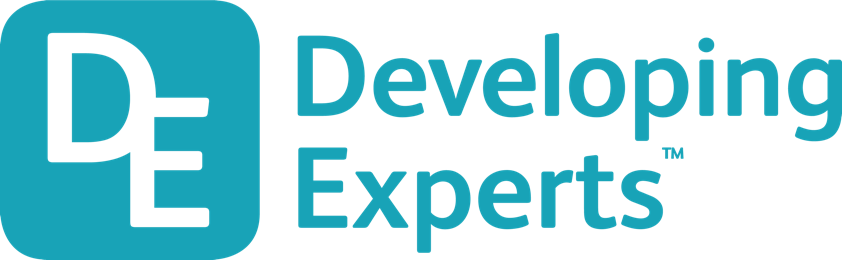 0001.01
Mission Assignment
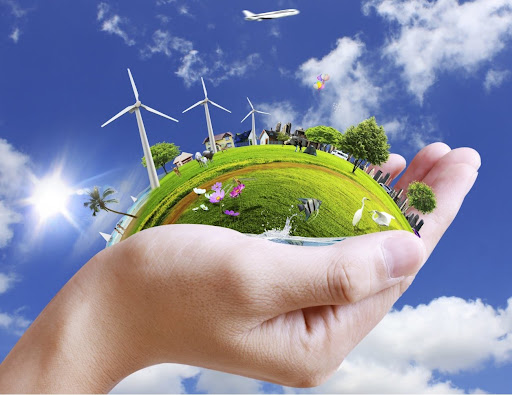 KS4-07-13: 
Ecology – Explore global warming